WELCOME, 
STUDENTS!
UNIT 7+8
Warm - up
MATCHING GAME
1. She asked me to do the housework.
A. enough
2. She goes to school on/ in Monday.
B. used to
3. He dislikes playing games.
C. preposition of time
4. They used to live in the countryside.
D. reported speech
5. Can you help me carry my bags?
E. gerund
6. He isn’t old enough to drive a car.
F. modal verb in asking for favor
Structures
Enough structure
S + be + adj + enough + (for SB) + to Vo
Used to structure
S + used to + V/ didn’t use to + V
Prepositions of time:
On + date, week, mouth, year.
In + mouth, year, season.
At + clock, night.
Reported speech
S + asked/ told + S.O + (not) to Vo
S + advised + S.O + (not) to Vo
Gerunds
S + V(like, dislike, enjoy, miss, deny, mind…)/prepositions + V-ing
Modal verb in asking for favor
Can/ could you help me, please?
Could you do me a favor?
I need a favor.
Practice
I. Correct form of the verbs in the blankets:
1. Our teacher asked us (do) ________ homework.
2. He doesn’t mind (go) ________ out with her.
3. They used (get) ________  bad marks in English.
4. I advised him (not/play) __________ game too much.
5. Could you (do) ________ me a favor? - Of course
6. Mai (not/ use) ___________ to go to school late.
to do
going
to get
not to play
do
didn’t use
II. Rewrite the following sentences:
He lived in the countryside. Now he lives in the city
  He used ____________________________________.
to live in the countryside
2.They are fond of learning English.
  They like ____________________________________.
learning English
3. “Don’t talk in the class.” Said the teacher.
  The teacher asked ____________________________.
us not to talk in the class
II. Rewrite the following sentences:
4. My mother needs to buy some fish.
buy some fish for me?
  Can you ____________________________________.
5. “You should do English grammar exercise” She said.
me to do English grammar exercise.
  She advised _________________________________.
6. He is intelligent. He is a good student.
  He is _______________________________________.
enough to be a good student.
Production
Choose the best answers from A, B, C or D:
1. They play well enough ____ in the football team.
 a. will be                  b. was                   c. has been              d. to be  
2. He hates ____ after the dog.
a. being looked        b. was looked     c. looking                  d. to look
3.There is a meeting ____ 24Th December, 2010
a. on                           b. in                       c. between              d.at
Choose the best answers from A, B, C or D:
4. She used to ____ Miss World.
 a. be                         b. has been         c. Was                       d. is  
5. My father told me ____ noise.
a. don’t make          b. not to make     c. make                  d. made
6. Could you do me a….?
a. favor                      b. favorite             c. help                   d. assistance
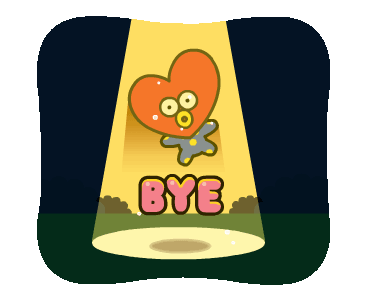 Homework
Study harder for the upcoming exam.